Fig. 1. Strength of association for ABCG2 and SLC2A9 gene regions. The strength of the associations (−Log10 P-values) ...
Clin Kidney J, Volume 9, Issue 3, June 2016, Pages 444–453, https://doi.org/10.1093/ckj/sfw010
The content of this slide may be subject to copyright: please see the slide notes for details.
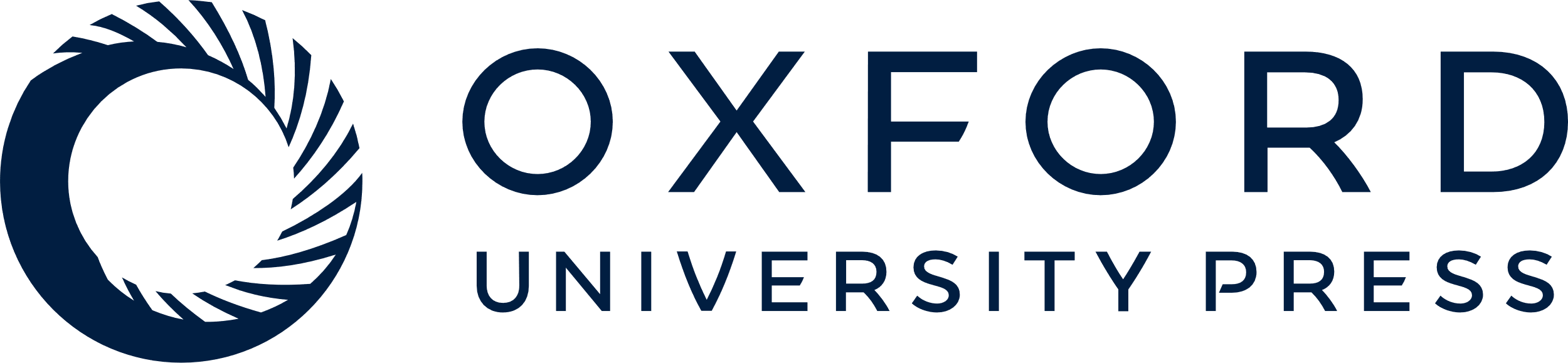 [Speaker Notes: Fig. 1. Strength of association for ABCG2 and SLC2A9 gene regions. The strength of the associations (−Log10 P-values) between ABCG2 and SLC2A9 SNPs and serum uric acid in the CRIC population stratified by European and African ancestry are shown. The correlation (r2) between the most highly associated SNPs (indicated by a purple diamond) and all other SNPs tested in the region is represented using the color scheme shown in the legend on the upper left corner of each plot. Correlations were estimated in populations from the 1000 Genomes Project (Mar 2012) with European ancestry or African ancestry. (A) ABCG2 SNPs among those of European ancestry. (B) ABCG2 SNPs among those of African ancestry. (C) SLC2A9 SNPs among those of European ancestry. (D) SLC2A9 SNPs among African ancestry. Recombination rates in cM per Mb and Human genome build 19 coordinates (Mb) are also shown. Plots were generated using LocusZoom [24].



Unless provided in the caption above, the following copyright applies to the content of this slide: © The Author 2016. Published by Oxford University Press on behalf of ERA-EDTA.This is an Open Access article distributed under the terms of the Creative Commons Attribution Non-Commercial License (http://creativecommons.org/licenses/by-nc/4.0/), which permits non-commercial re-use, distribution, and reproduction in any medium, provided the original work is properly cited. For commercial re-use, please contact journals.permissions@oup.com]